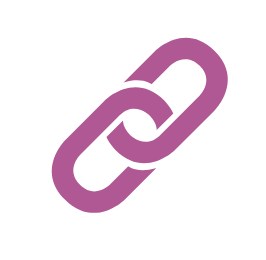 e4f-network.eu
Título del módulo de formación:
Investigación y análisis de mercados
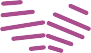 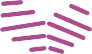 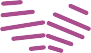 Objetivos y metas
Al final de este módulo será capaz de:
Saber qué significa investigación y análisis de mercado

	 Comprender las diferencias entre investigación y análisis de mercado

	 Distinguir los distintos tipos de estudios de mercado
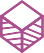 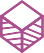 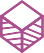 Índice de contenidos
Unidades y secciones
UNIDAD 1: Investigación de mercados
		Sección 1.1: Definición de investigación de mercado
		Sección 1.2: Tres objetivos clave de la investigación de mercado
		Sección 1.3: Tipos de investigación de mercado 
	 UNIDAD 2: Análisis de mercado
		Sección 2.1: Definición de análisis de mercado
Sección 2.2: Diferencias entre análisis de mercado e investigación de mercado
		Sección 2.3: Tipologías de análisis de mercado 
	 UNIDAD 3: Un marco para la investigación y el análisis MRKT
		Sección 3.1: Las seis dimensiones de la cultura nacional
		Sección 3.2: El modelo de Hofstede en profundidad
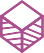 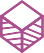 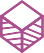 Unidad 1: Investigación de mercados
Sección 1.1: Definición de investigación de mercado
¿Cómo?
Las empresas u organizaciones pueden realizar sus propios estudios de mercado o subcontratarlos a empresas con experiencia en este campo.
¿Por qué?
El principal objetivo de la investigación de mercado es comprender o evaluar el mercado de un determinado bien o servicio y predecir cómo responderá a él el mercado objetivo.
La investigación de mercado es el proceso de determinar si un nuevo bien o servicio es comercializable mediante entrevistas con clientes potenciales. Las organizaciones o empresas pueden utilizar esta técnica para identificar su mercado objetivo, recabar y registrar comentarios y tomar decisiones acertadas.
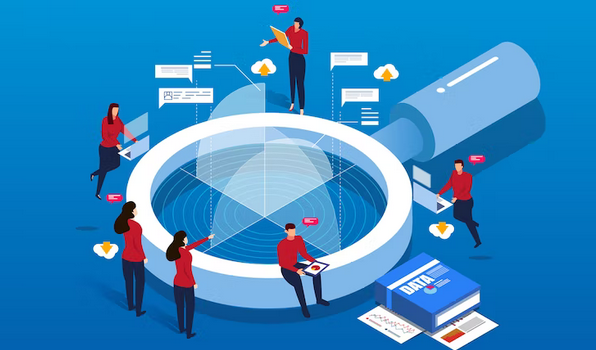 Unidad 1: Investigación de mercados
Sección 1.2: Tres objetivos clave de la investigación de mercado
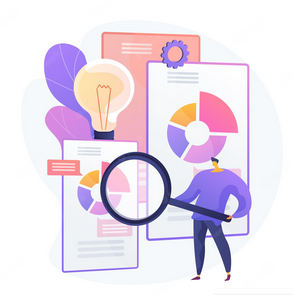 Unidad 1: Investigación de mercados
Sección 1.3: Tipologías de investigación de mercado
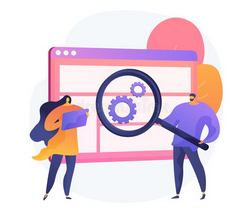 Resumen
Tipos de estudios de mercado
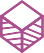 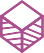 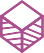 Objetivos del estudio de mercado
Investigación de mercado
Determinar si un nuevo bien o servicio es comercializable mediante entrevistas con clientes potenciales.
Administrativo
Social
Económico
Estudio de mercado primario
Estudio de mercado secundario
Unidad 2: Análisis de mercado
Sección 2.1: Definición de análisis de mercado
¿Cómo?
Se recopila y evalúa información de proveedores y compradores para tomar decisiones de compra o venta.
¿Por qué?
Un análisis exhaustivo del mercado constituye la base del desarrollo de una estrategia de marketing y de medidas de marketing concretas.
El análisis de mercado es una parte importante de la investigación de mercado y un componente importante de un plan de empresa. Proporciona información sobre mercados, consumidores, rivales y otros factores de mercado.
Unidad 2: Análisis de mercado
Sección 2.2: Diferencias entre análisis de mercado e investigación 
de mercado
Unidad 2: Análisis de mercado
Sección 2.3: Tipos de análisis de mercado
Estudios sectoriales

Estos informes son exhaustivos y amplios en su cobertura, proporcionando una visión completa de un sector: no sólo incluyen las tasas de crecimiento de primera línea, sino también estimaciones basadas en la segmentación del mercado y la cuota de mercado de los principales artículos y rivales. 

Tienen en cuenta las alteraciones, los cambios legislativos, las tendencias de consumo y otras variables que se prevé que influyan en un sector.
Estudios de nicho

Los estudios de nicho analizan en profundidad nuevos sectores de productos revolucionarios o emergentes que se prevé que tendrán una gran influencia en sus respectivas industrias a corto o largo plazo.
Estudios específicos 

Se trata de breves estudios de mercado concebidos para ofrecer una visión rápida de una amplia gama de productos y servicios. 

Los documentos se centran en el tamaño, la segmentación y la previsión del mercado, así como en la identificación de los principales proveedores, con el telón de fondo de las principales tendencias cuantitativas y cualitativas.
Investigación de clientes

Cuando la investigación estándar no es suficiente para satisfacer las necesidades concretas de una empresa, los clientes pueden encargar informes de investigación personalizados que se adapten a las especificaciones exactas de la empresa. 

Estos estudios ofrecen una mejor visión de la planificación estratégica, el desarrollo de nuevos productos, el crecimiento del mercado mundial, las fusiones y adquisiciones, la inteligencia de la competencia y mucho más.
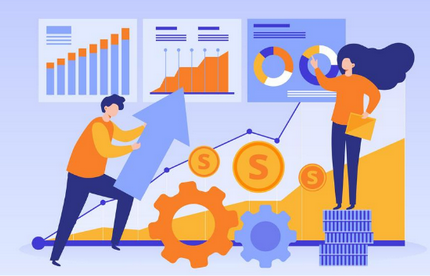 Resumen
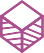 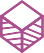 Análisis del mercado
Tipos de análisis de mercado
1.Estudios sectoriales exhaustivos
2.Estudios de nichos/temas candentes
3. Estudios específicos
4. Estudios personalizados
Proporciona información sobre mercados, consumidores, rivales y otros factores.
Unidad 3 Un marco para la investigación y el análisis MRKT
Seción 3.1: Las seis dimensiones de la cultura nacional
La Teoría de las Dimensiones Culturales de Hofstede es un marco utilizado para comprender las diferencias culturales entre países y discernir la forma de hacer negocios en las distintas culturas. En otras palabras, el marco se utiliza para distinguir entre las diferentes culturas nacionales, las dimensiones de la cultura y evaluar su impacto en un entorno empresarial.
 
Hofstede identificó seis categorías que definen la cultura :

Índice de distancia de poder
Colectivismo frente a individualismo
Índice de evitación de la incertidumbre
Feminidad frente a masculinidad
Orientación a corto plazo frente a orientación a largo plazo
Restricción frente a indulgencia
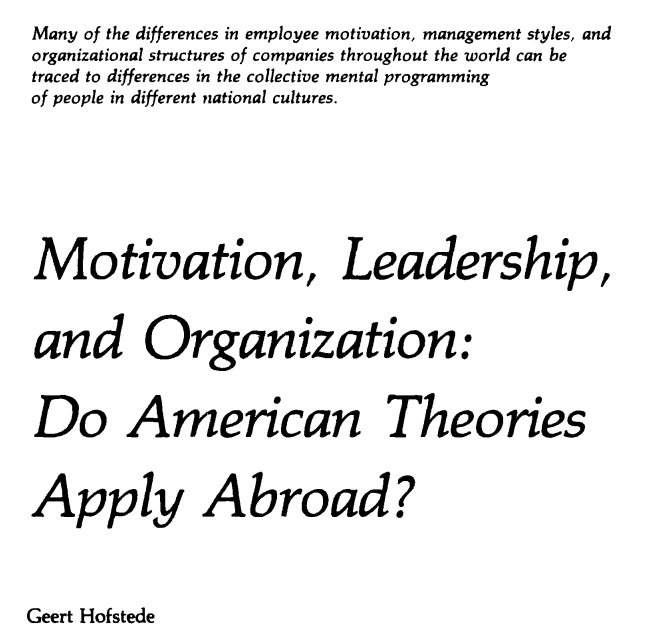 Unidad 3 Un marco para la investigación y el análisis MRKT
Sección 3.2: El modelo de Hofstede en profundidad
Masculinidad VS Feminidad (MAS) 
El lado masculino de esta dimensión representa la preferencia de la sociedad por los logros, el heroísmo, la asertividad y las recompensas materiales por el éxito. La sociedad en general es más competitiva. Su opuesto, la Feminidad, representa una preferencia por la cooperación, la modestia, el cuidado de los débiles y la calidad de vida. La sociedad en general está más orientada al consenso.
Índice de distancia de poder (IDP)

Esta dimensión expresa el grado en que los miembros menos poderosos de una sociedad aceptan y esperan que el poder se distribuya de forma desigual. La cuestión fundamental aquí es cómo gestiona una sociedad las desigualdades entre las personas.
Individualismo VS Colectivismo (IDV) 

El lado positivo de esta dimensión, llamado Individualismo, puede definirse como la preferencia por un marco social poco unido en el que se espera que los individuos se ocupen sólo de sí mismos y de sus familiares directos.
Índice de Evitación de la Incertidumbre (IEE) 

La dimensión Evitación de la incertidumbre expresa el grado en que los miembros de una sociedad se sienten incómodos con la incertidumbre y la ambigüedad. La cuestión fundamental aquí es cómo afronta una sociedad el hecho de que el futuro nunca puede conocerse: ¿debemos intentar controlar el futuro o simplemente dejar que ocurra?
Orientación a largo plazo VS orientación a corto plazo (LTO) 

Toda sociedad tiene que mantener ciertos vínculos con su propio pasado al tiempo que afronta los retos del presente y el futuro. Las sociedades dan prioridad a estos dos objetivos existenciales de forma diferente.
Indulgencia VS Moderación (IVR) 

Toda sociedad tiene que mantener ciertos vínculos con su propio pasado al tiempo que afronta los retos del presente y el futuro. Las sociedades dan prioridad a estos dos objetivos existenciales de forma diferente.
Citado oficialmente de: HOFSTEDE INSIGHTS, https://www.hofstede-insights.com/models/national-culture/
Resumen
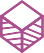 Buenas prácticas
La teoría de las dimensiones culturales de Hofstede
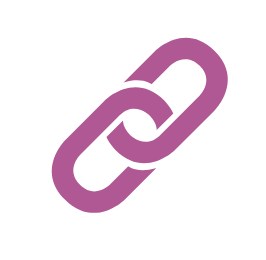 e4f-network.eu
¡Gracias!